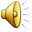 SARAH ABDULLAH BATWA
Consultant  Obs& Gynae
MCHA . JEDDAH
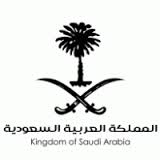 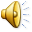 Seroprevalence of Chlamydia trachomatis, cytomegalovirus, herpes simplex virus 1&2 in Saudi women with normal and abnormal early pregnancy: A pilot study
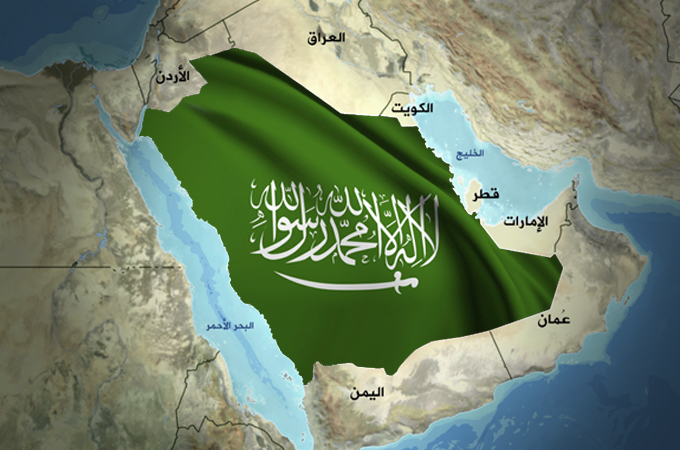 IRAQ
JORDAN
KUWAIT
QATAR
UAE
RED SEA
OMAN
YEMEN
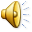 Sexually transmitted diseases
Major health problem under diagnosed  world wide

   Incidence  rise in females more than males, especially in reproductive  age  

Several organisms have been identified

WHO: 27 million infected in Middle East 
WHO:Global incidence and prevalence of selected curable sexually transmitted infections – 2012
 
Major cause of complications
Maternal
Neonatal
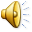 Maternal Reproductive Complications of STIs
Pelvic inflammatory diseases (PID)
Chronic pelvic pain
Miscarriage
Ectopic pregnancy (EP)
Infertility
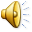 Untreated STIs  in pregnant women
 may result in

-  Fetal wastage 
  Stillbirths
  Low birth weight
  Eye damage 
-  Lung damage 
-  Congenital abnormalities
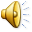 Neonatal Complications of STIs
Chlamydia trachomatis
Pneumonitis
Conjunctivitis
Herpesviridae viruses
Serious Neurological manifestations
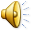 STIs are common, but difficult to track.

 Many people with these infections do not have symptoms and remain undiagnosed. 

 Diseases  diagnosed frequently but not reported and counted.
 
 Most of the published data on prevalence and incidence of STIs come from developed countries.
Prevalence in KSA

 Information about STIs in Islamic countries, where non-marital sex and homosexuality are prohibited by religion, is notably limited.

 The appropriate preventive strategies adopted by SA. that conform to the Islamic rules and values  were contributed in limit the spread of STIs

 Incidence of STIs in SA is limited

 Detailed information on human immunodeficiency virus (HIV) in Saudi Arabia (SA) was  published for the first time  in 2004.
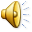 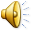 Prevalence in KSA
Very limited number of studies
Majority by serology diagnosis
Majority in normally pregnant women
None on abnormal early pregnancy
Seroprevalence in normal pregnancy (IgG antibodies)
C. Trachomatis (4-21%) from different regions
CMV (about 90%) 
HSV1 (80-90%)
HSV-2 (7-75%)
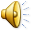 Chlamydia Trachomatis
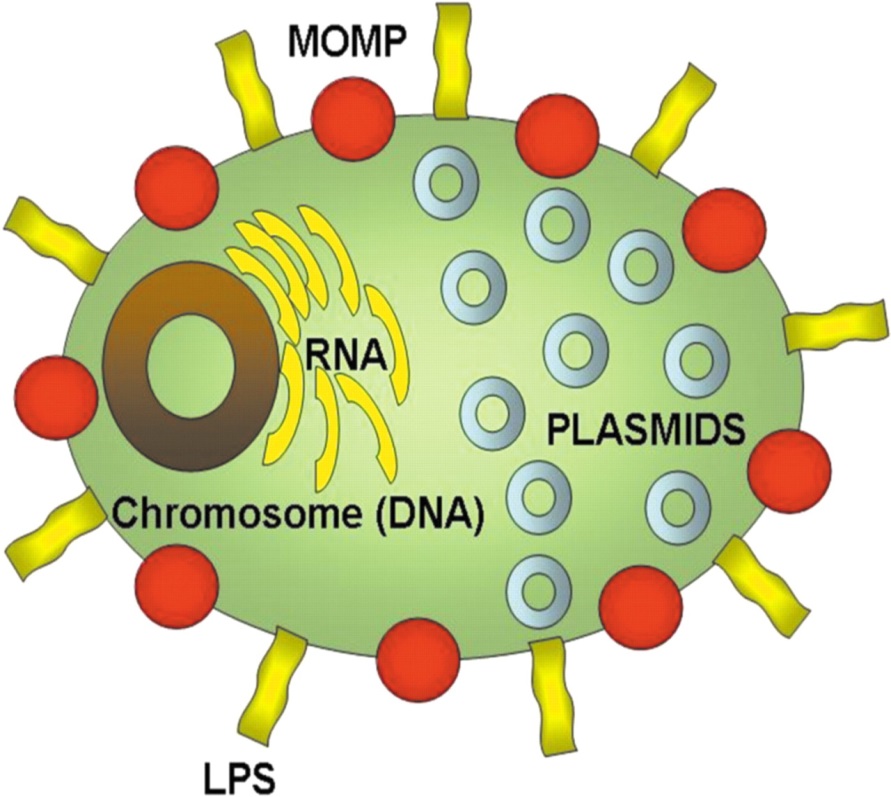 Gram Negative bacteria
Obligatory intracellular
Most common STI
Majority patients are asymptomatic
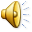 Cytomegalovirus
Herpes viridae family 

Transmission through body fluids

Infection
Acute
Chronic
Reactivation

Several Maternal & Neonatal Complications
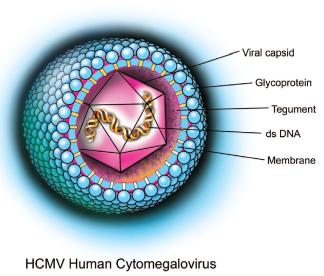 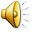 Herpes Simplex virus 1&2
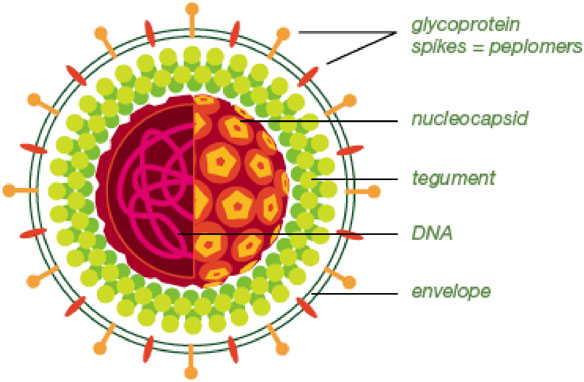 Herpes viridae family 
Latent infection
HSV-1
Mainly oro-labial (Cranial nerves)
HSV-2
Mainly genital (Dorsal spinal ganglia)
Abnormal site of infection
Mainly due to oral sex
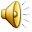 Common Diagnostic Methods
Serology
C. Trachomatis (IgM, IgG & IgA)
IgG = Associated with reproductive complications

Herpes viridae viruses
IgM = Acute infection
IgG = Chronic/Non-active
IgM + IgG = Re-exposure/Re-activation

Nucleic Acid Amplification Tests (PCR)
All organisms (Current/Persistent infection)
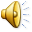 Research Questions
Are C. trachomatis, CMV, HSV-1&2 associated with abnormal early pregnancy?

What is the seroprevalence in:
Miscarriage?
Ectopic pregnancy?
Normal pregnancy?
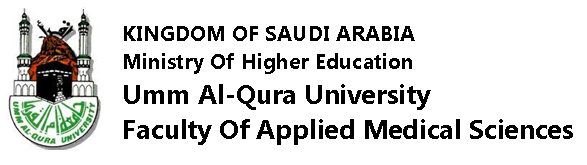 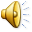 Seroprevalence of Chlamydia trachomatis, Cytomegalovirus, Herpes simplex virus 1&2 in Saudi women with normal and abnormal early pregnancy: A pilot study
Sarah Abdullah  Batwa1, Bassem Refaat2 Ahmed Mohammed Ashshi2 and Adel Galal El-Shemi2
Materials and methods
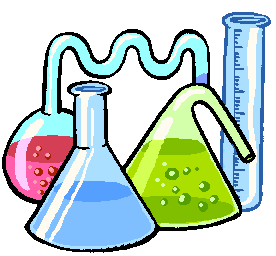 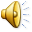 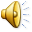 Study Design (Case-Control)
250 Participants
Control Group
100 Normal pregnancy
Case Group
150 abnormal early pregnancy
80 abortions
70 ectopic pregnancies
IgG
IgM
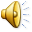 Inclusion & Exclusion Criteria
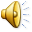 Methods
ELISA to measure serum IgM & IgG antibodies:

C. Trachomatis

CMV

HSV1

HSV2
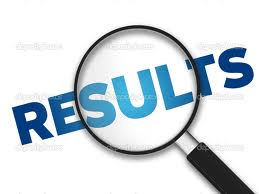 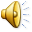 1- C. Trachomatis (a = p < 0.05 compared to normal pregnancy and b = p < 0.05 compared to EP groups).
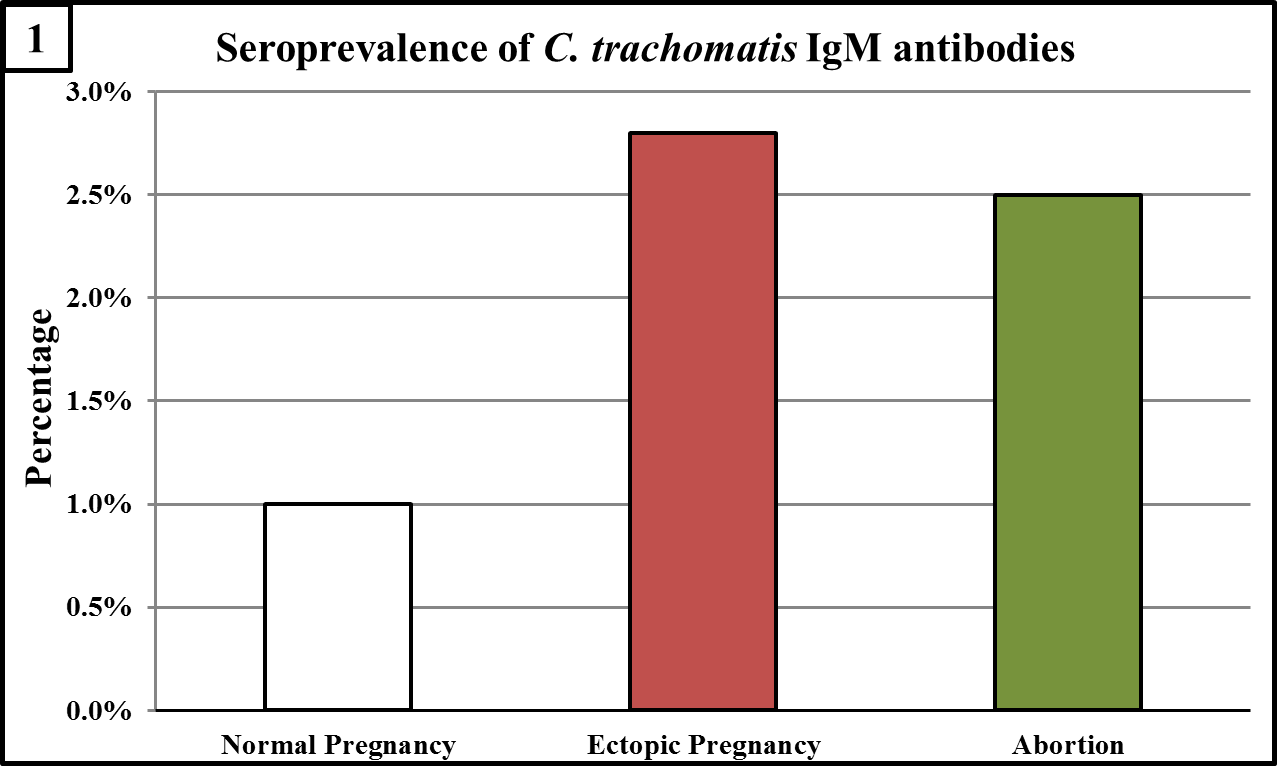 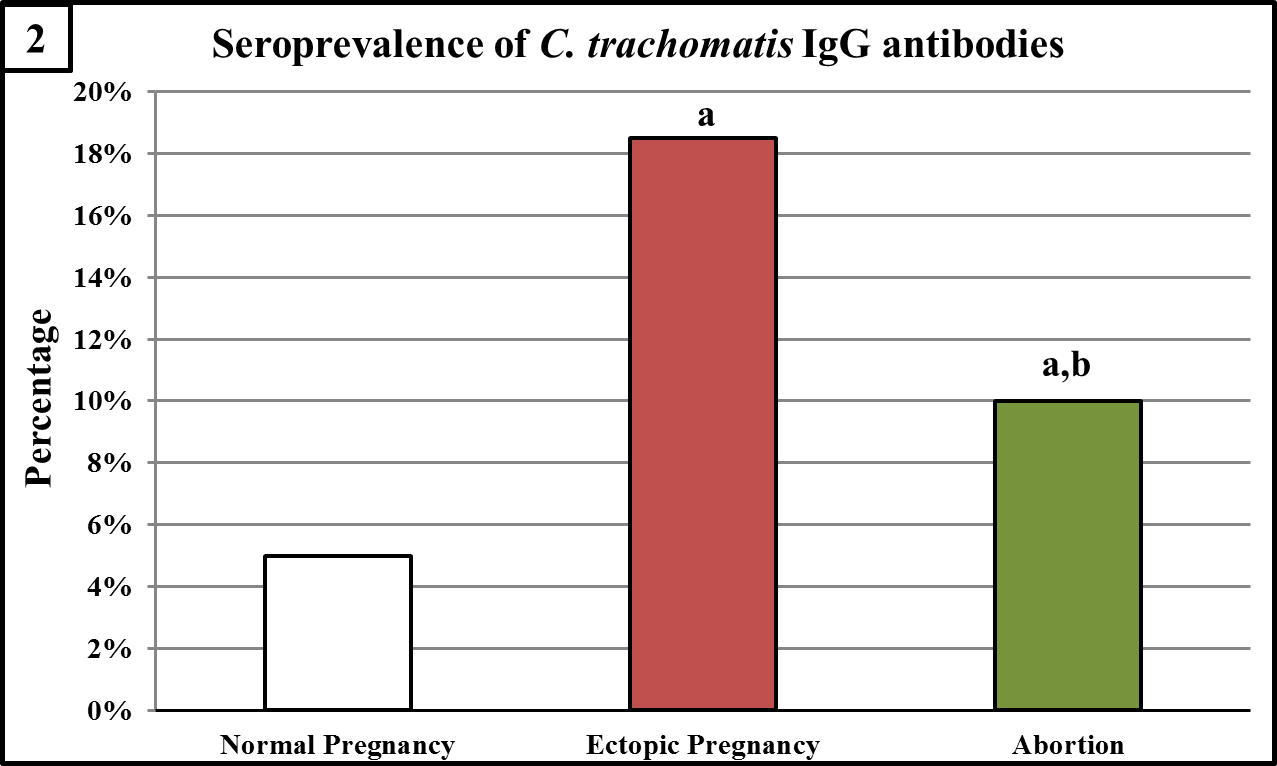 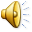 2- CMV (a = p < 0.05 compared to normal pregnancy and b = p < 0.05 compared to EP groups).
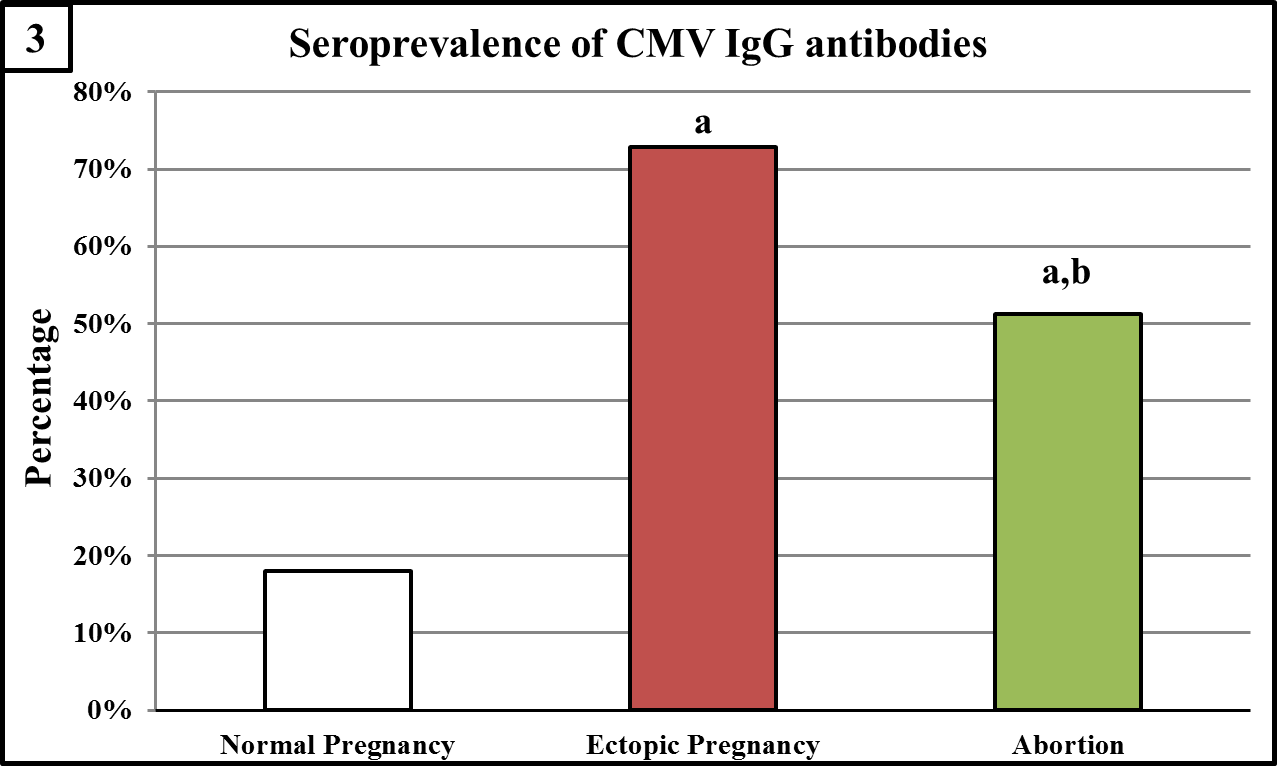 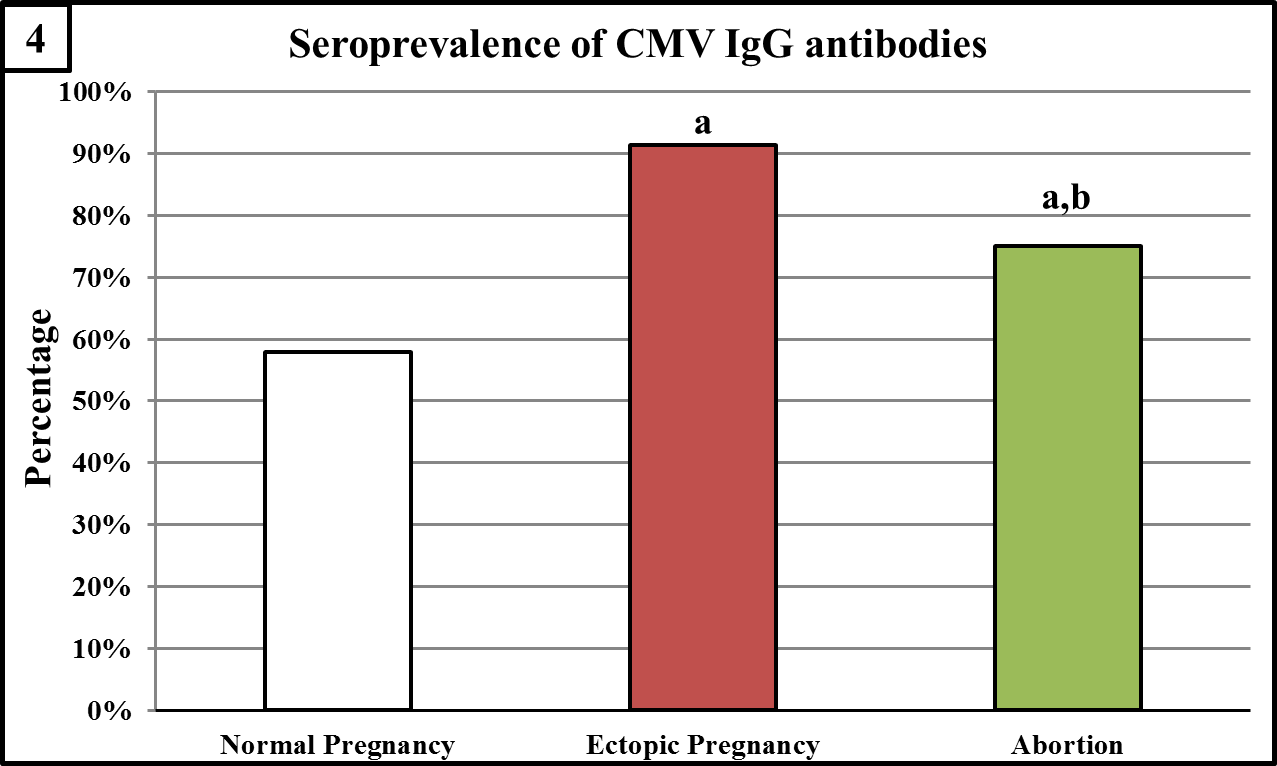 m
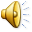 3- HSV IgM (a = p < 0.05 compared to normal pregnancy and b = p < 0.05 compared to EP groups).
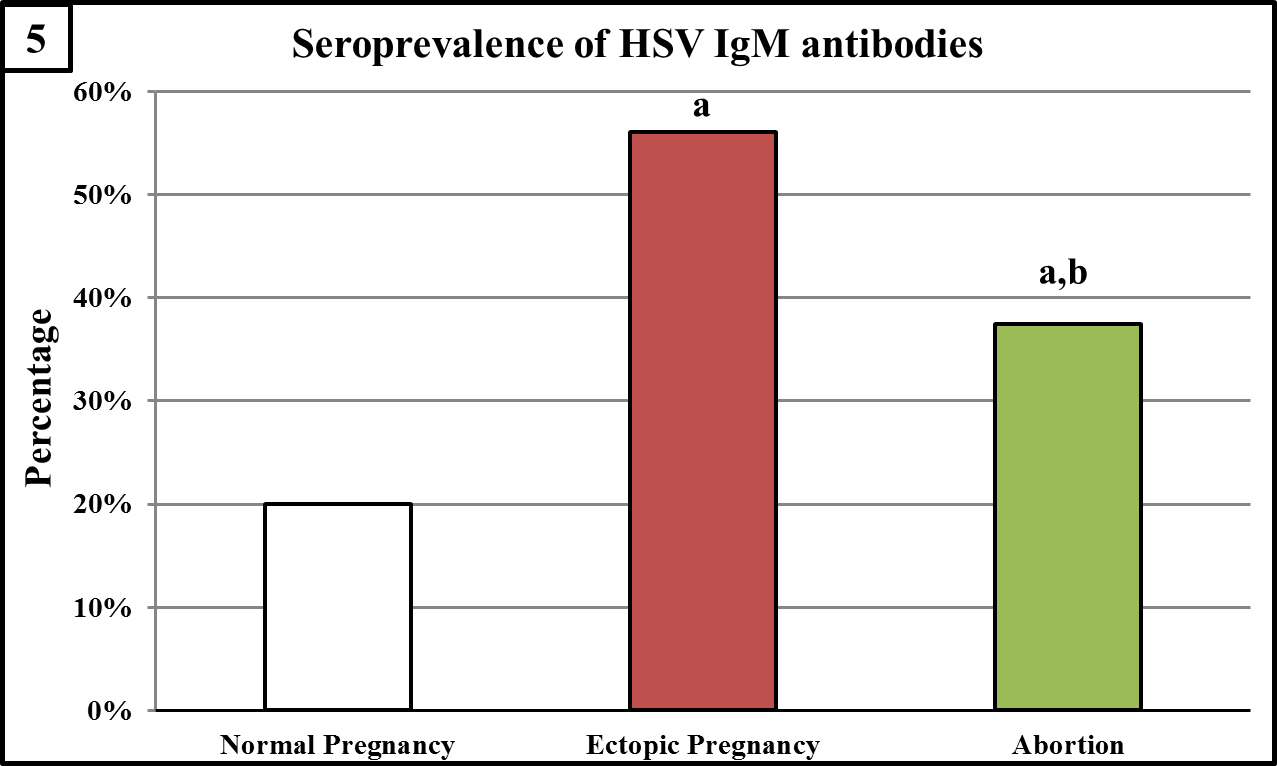 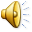 4- HSV IgG (a = p < 0.05 compared to normal pregnancy and b = p < 0.05 compared to EP groups).
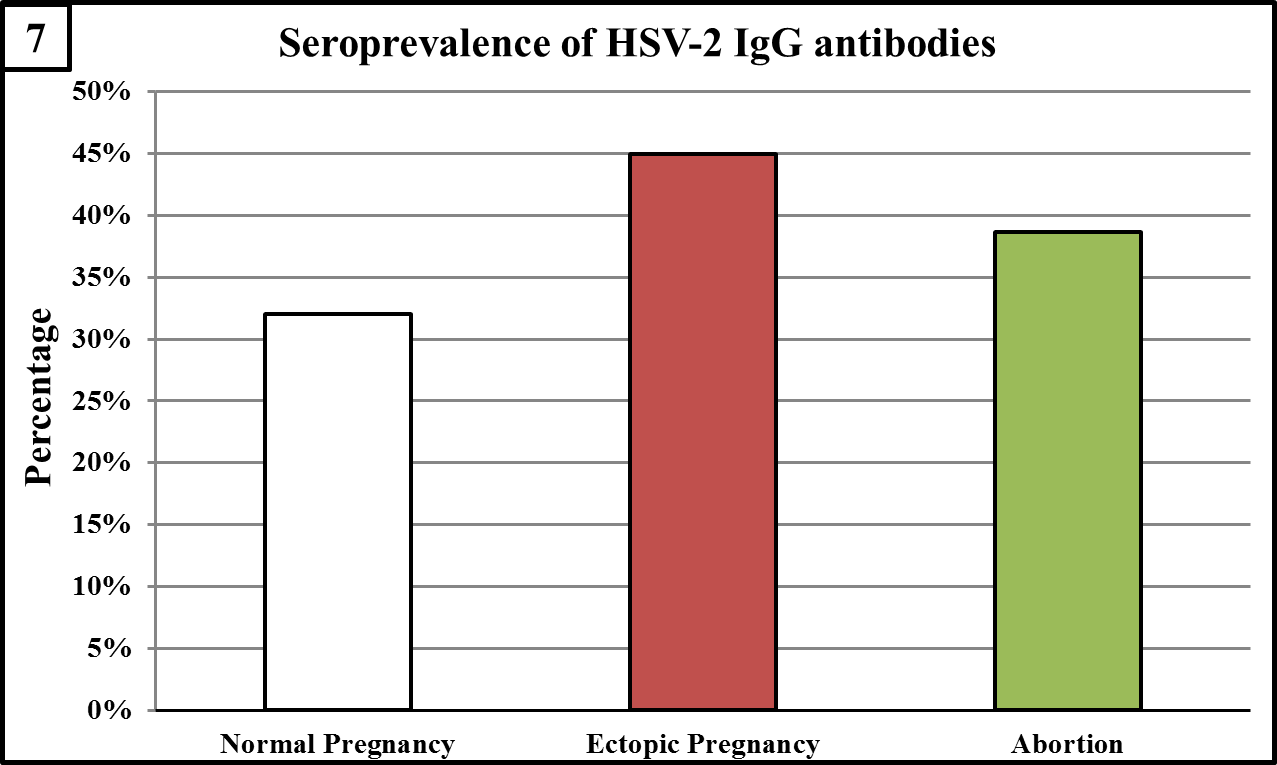 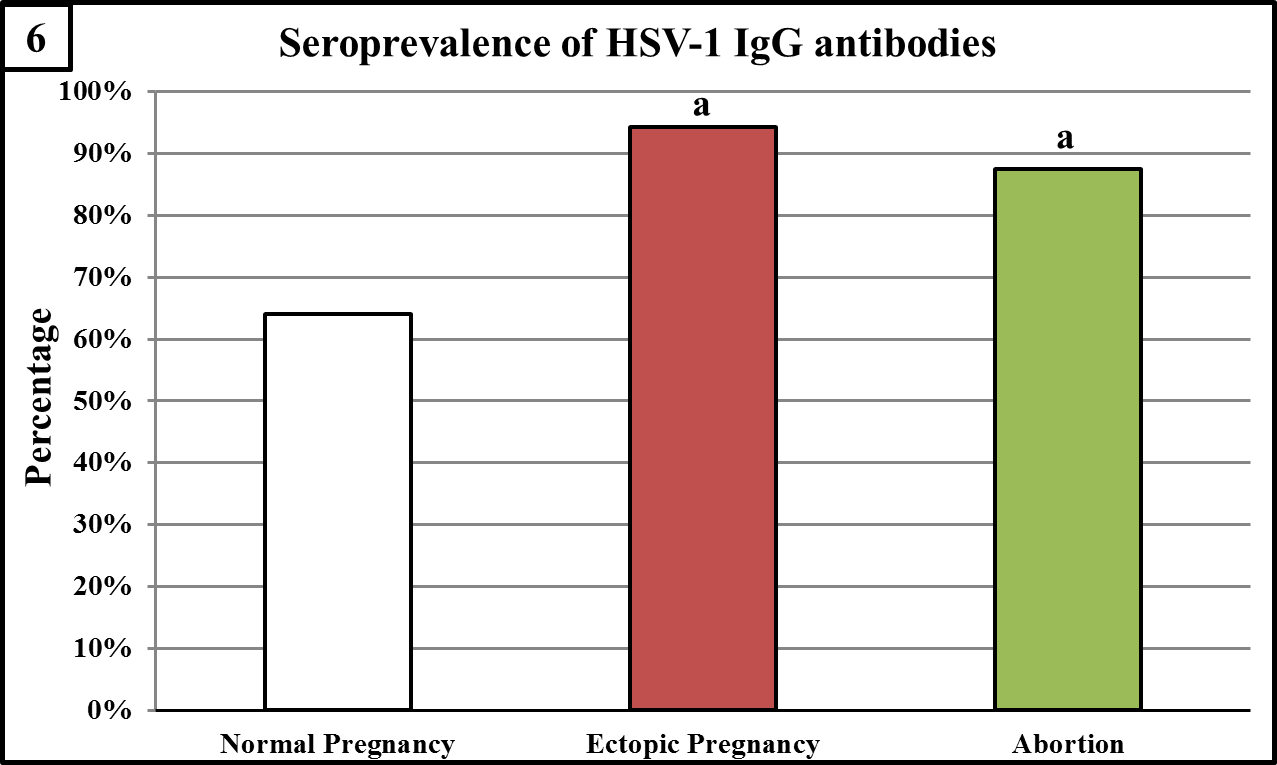 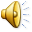 5- Percentage of positive cases for both IgM & IgG antibodies for Herpesviridae viruses
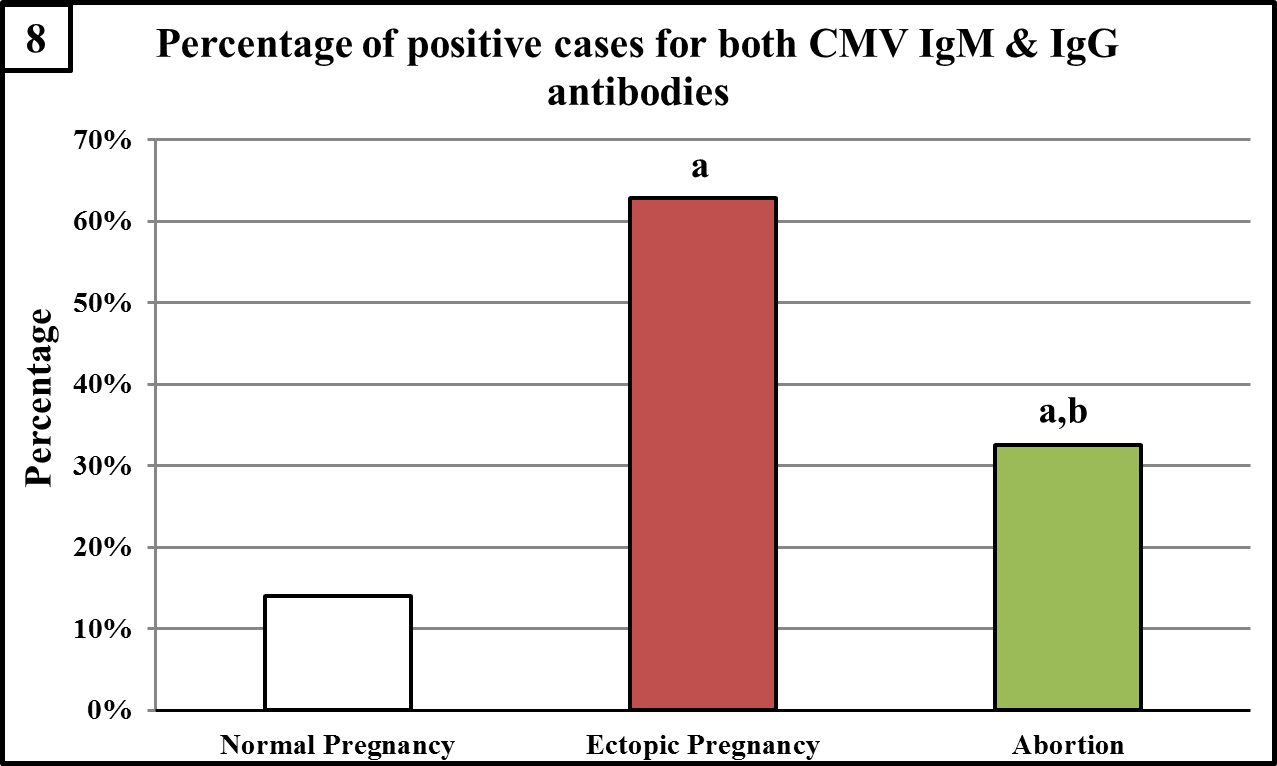 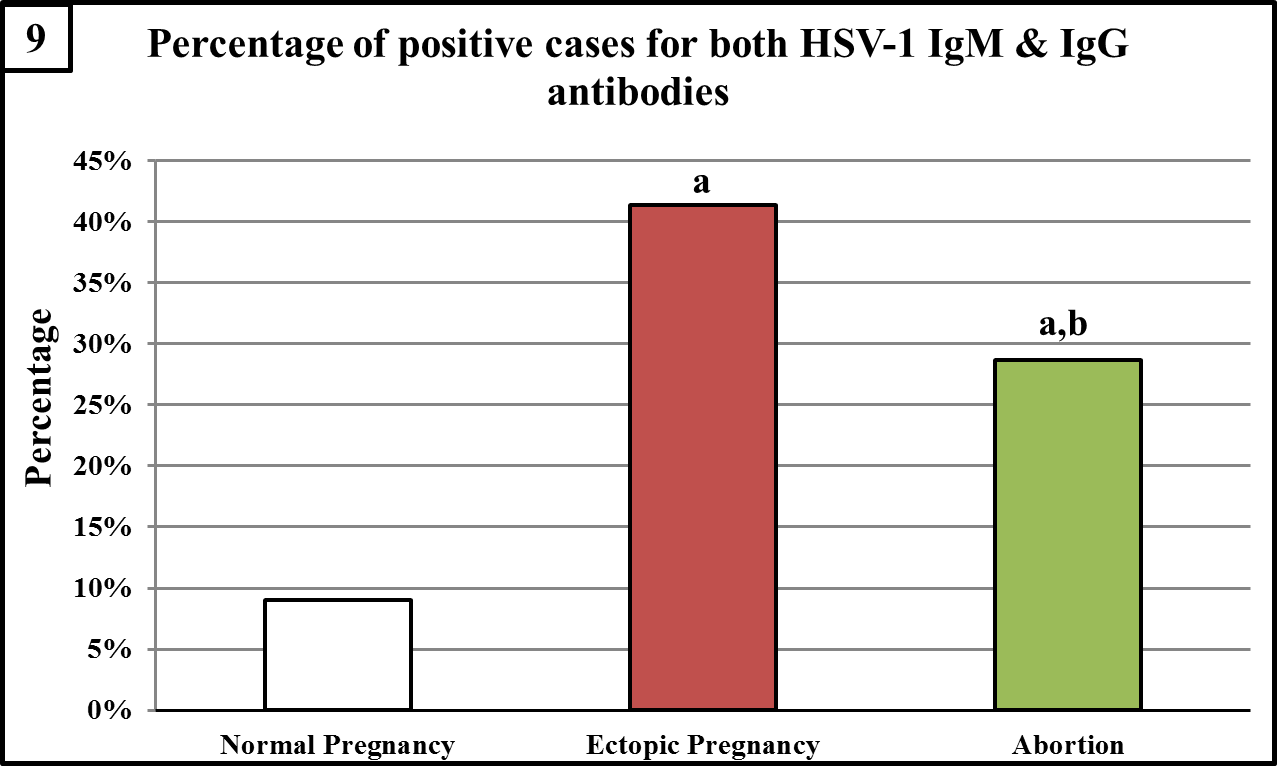 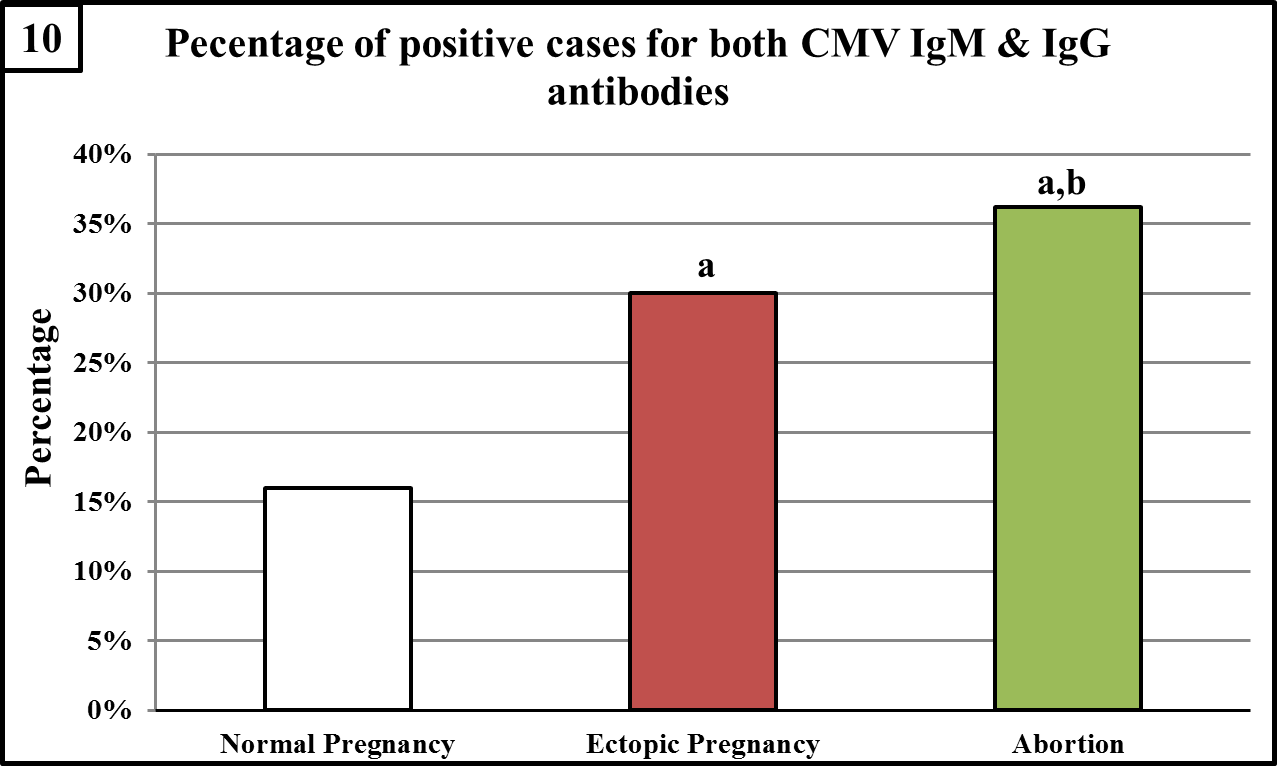 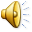 Conclusions
C. trachomatis, CMV, HSV could represent a major risk factor for adverse pregnancy outcome during the first trimester in Saudi females 

The High number of positive cases for both IgM & IgG against CMV & HSV suggests that the development of abnormal early pregnancy could be associated with re-exposure/ reactivation of the viral infection.
The high prevalence of IgM antibodies against CMV & HSV in the normal pregnancy group suggests risk for vertical spread leading to neurological disabilities
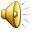 Future Work
Confirmation of serological results by NAATs

Effect(s) of STIs on the expression of receptivity biomarkers Fallopian tube/endometrium tissues
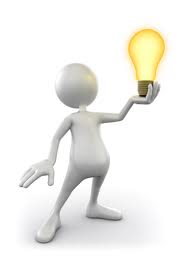 THANKS FOR YOUR ATTENTION
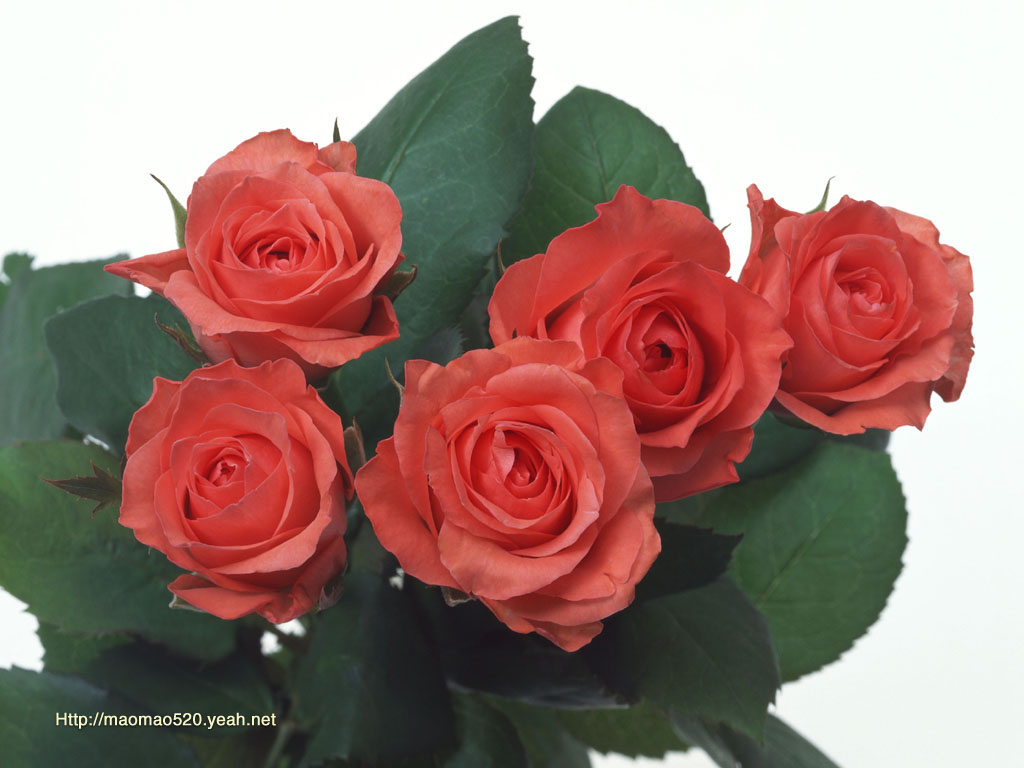